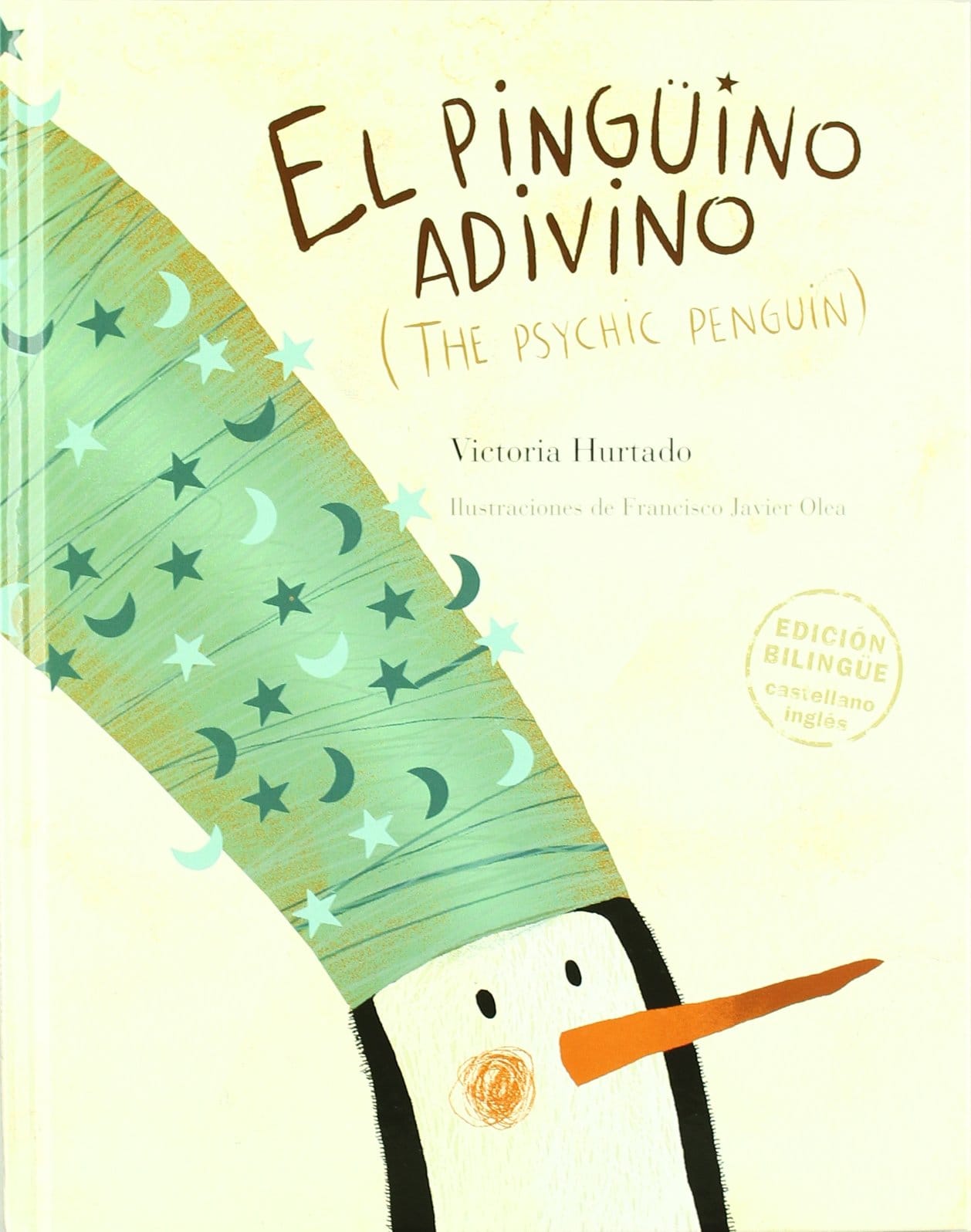 ADIVINO
Contemos las letra de la palabra
A
D
I
V
I
N
0
Deletreando la palabra
A
D
I
V
I
N
0
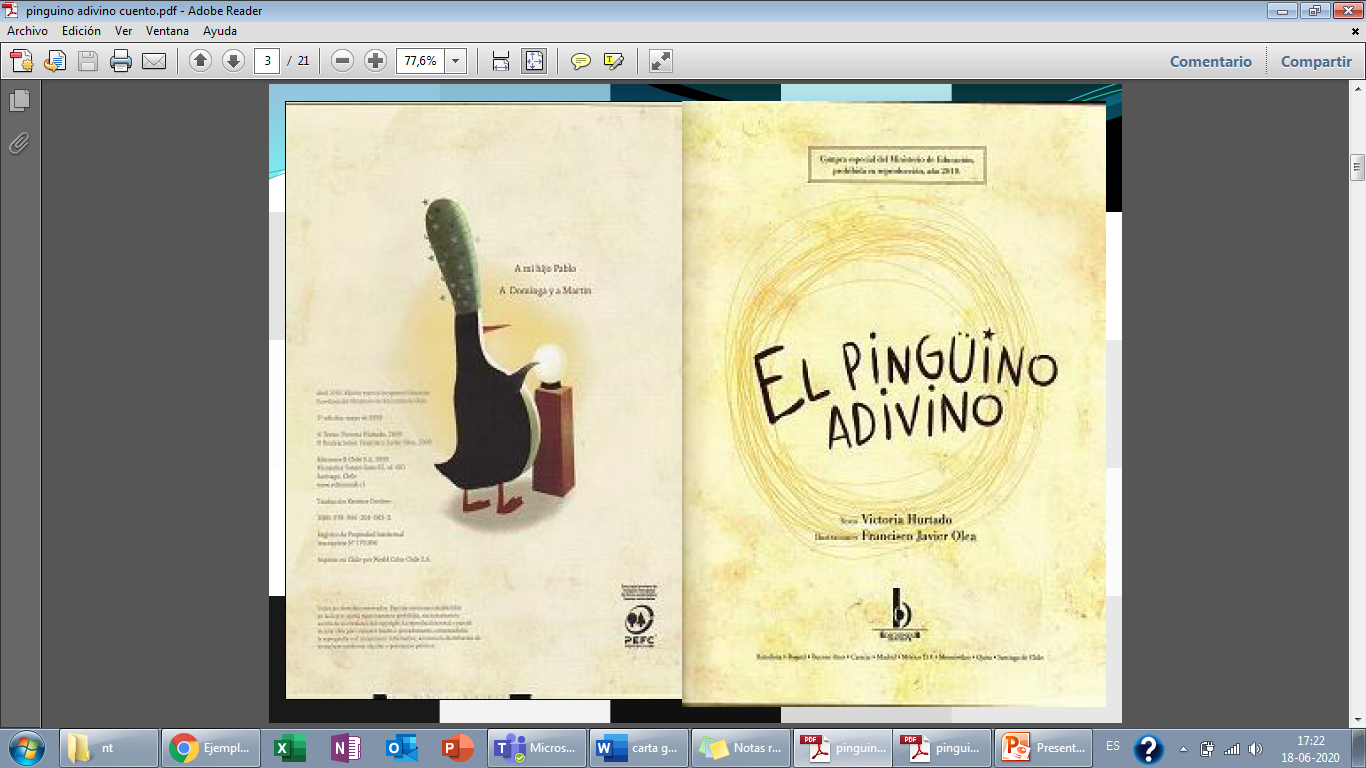 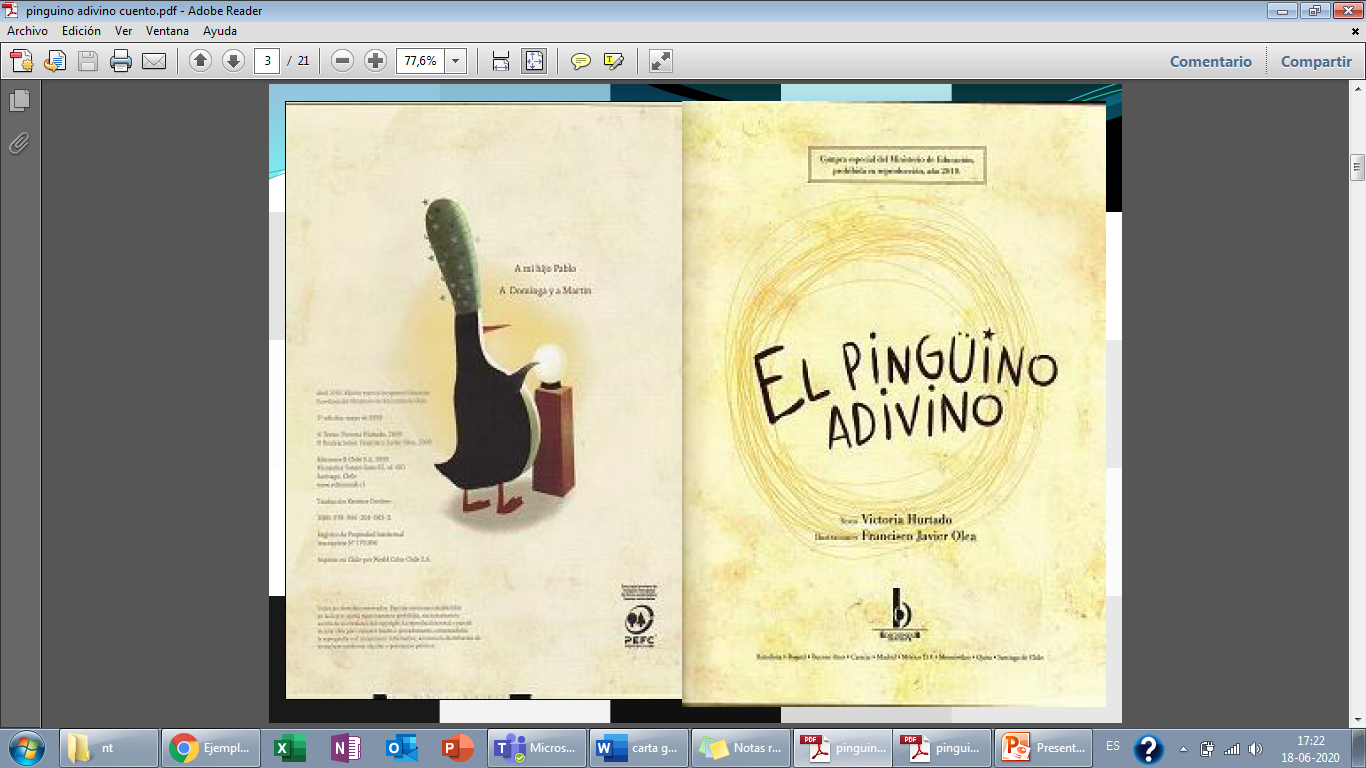 Contemos las letra de la palabra
S
E
R
A
F
I
N
S
E
R
A
F
I
N
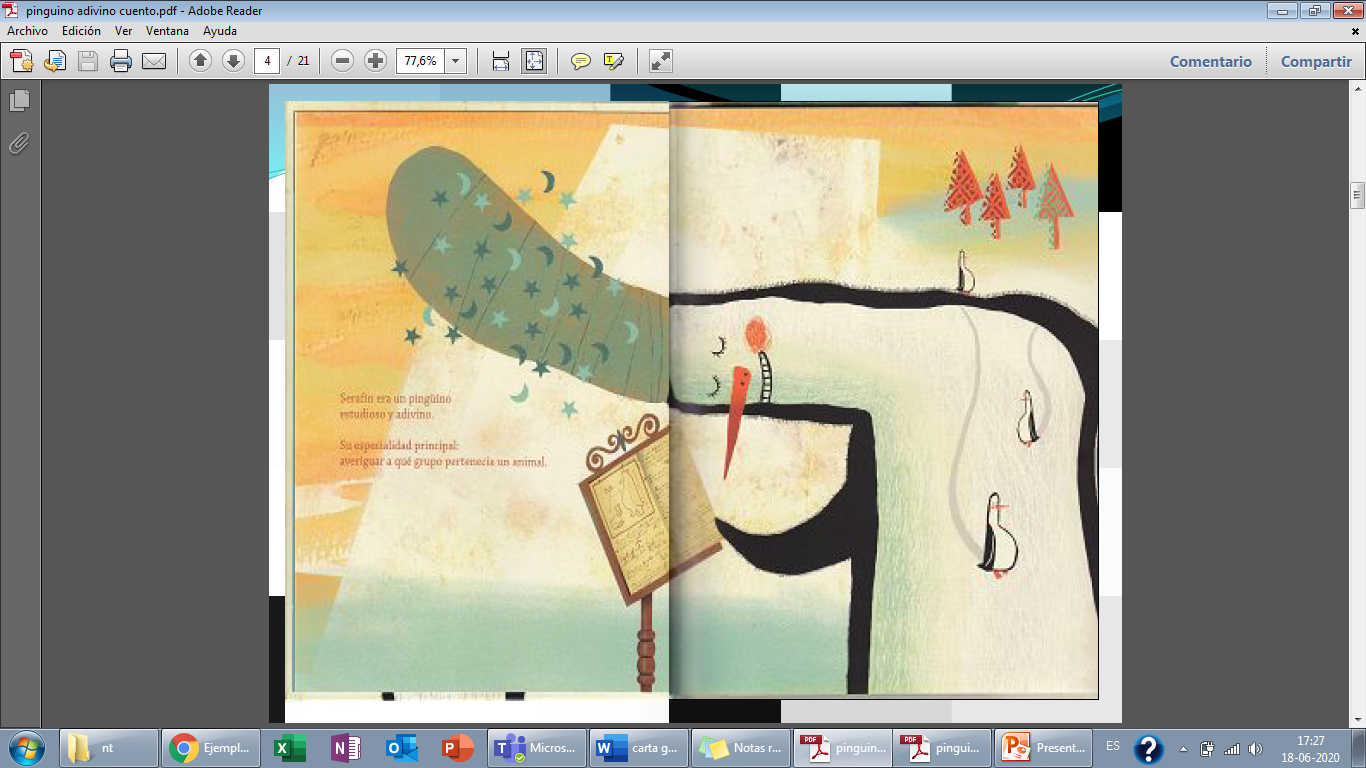 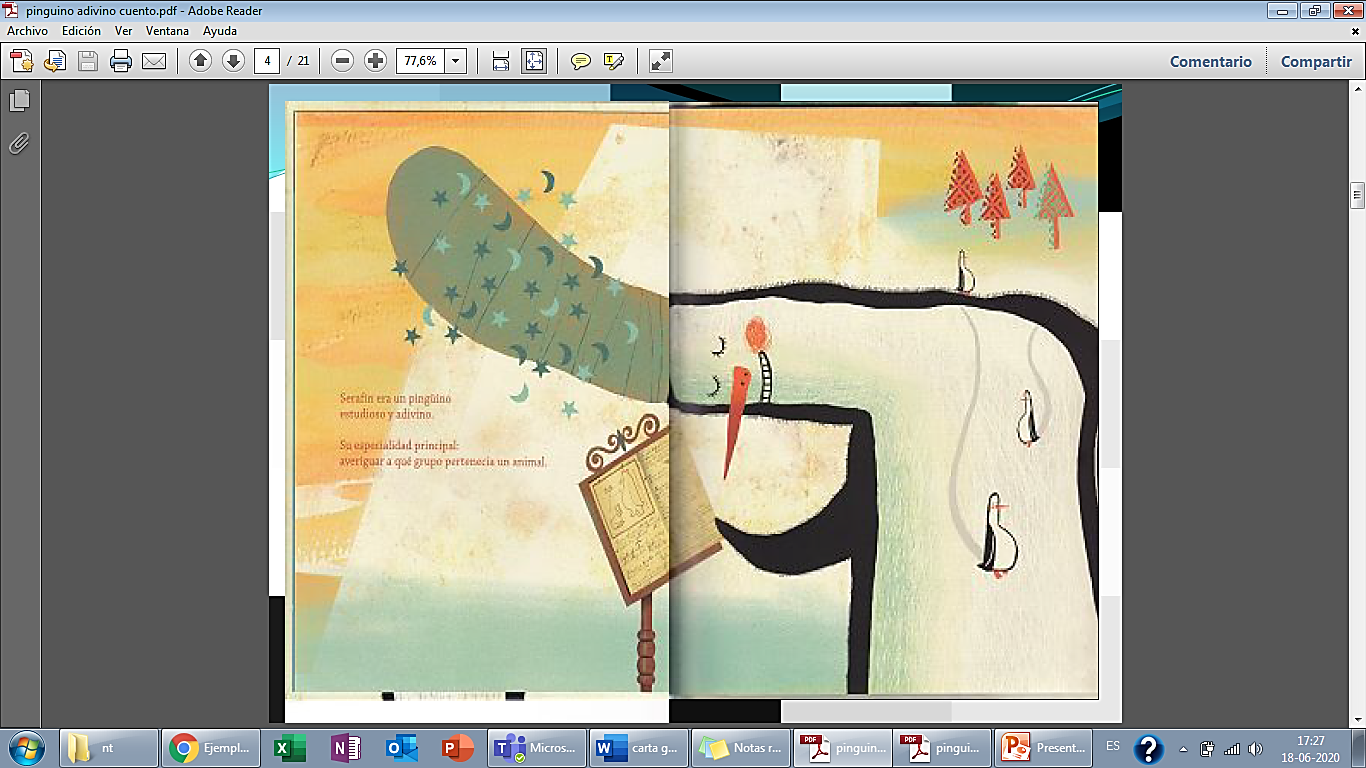 Contemos las letra de cada palabra
A
D
I
V
I
N
O
S
E
R
A
F
N
Í
Contemos las letra de la palabra
O
S
O
D
I
U
T
S
E
O
S
O
D
I
U
T
S
E
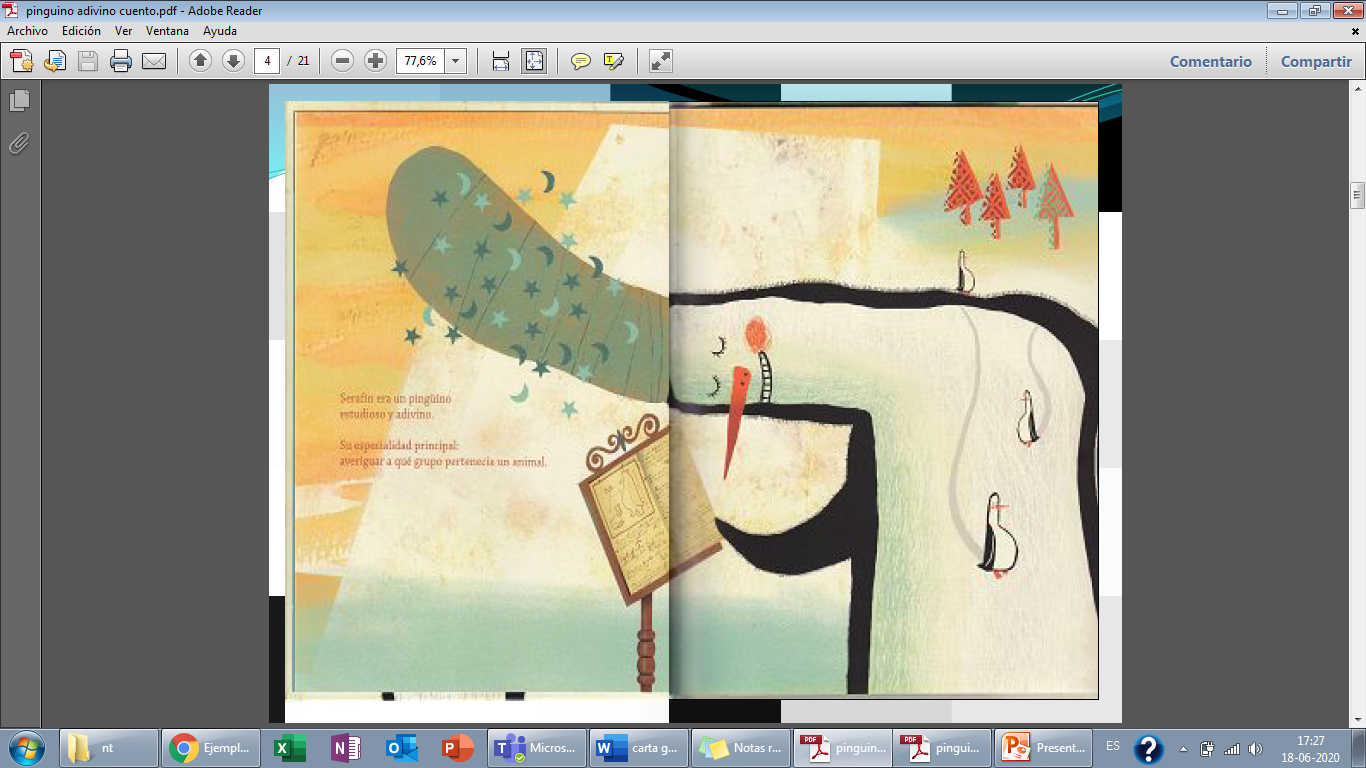 Contemos las letra de la palabra
A
N
F
I
B
I
0
A
N
F
I
B
I
0
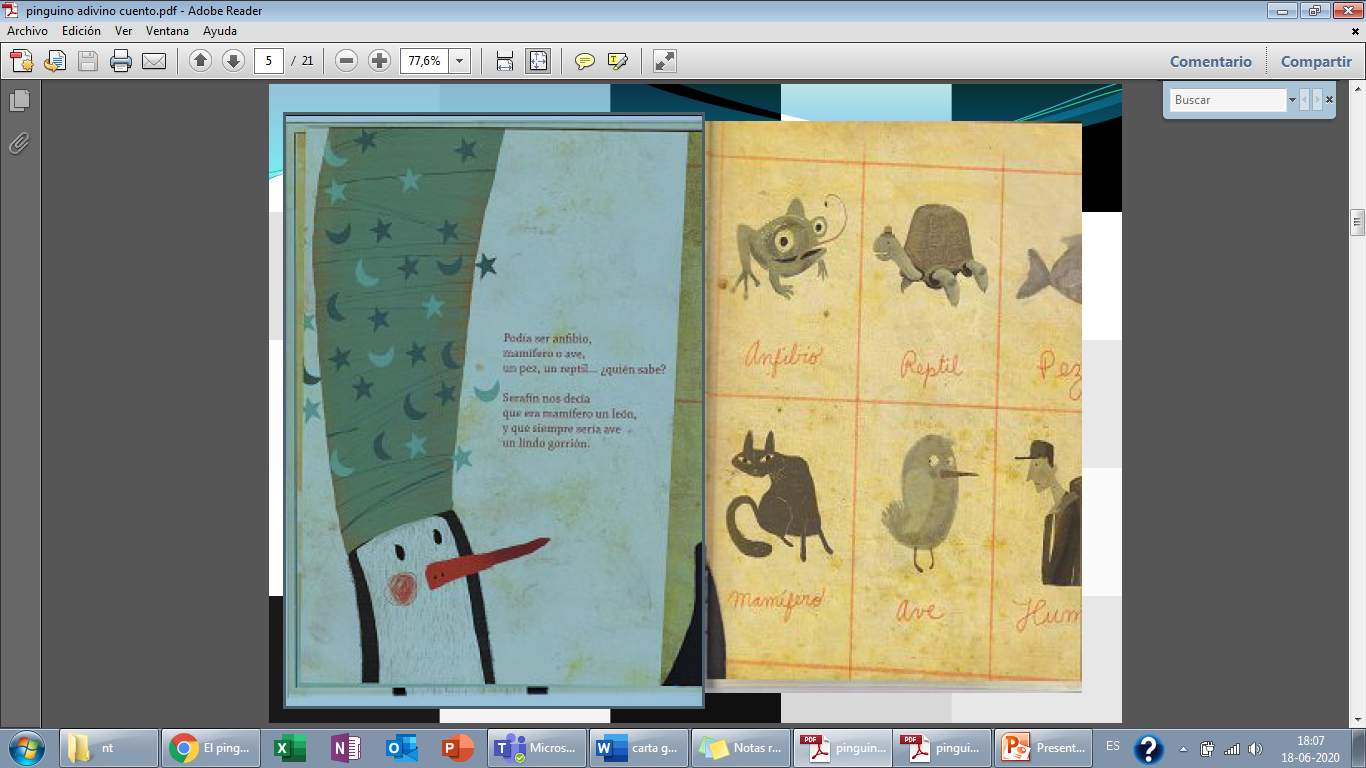 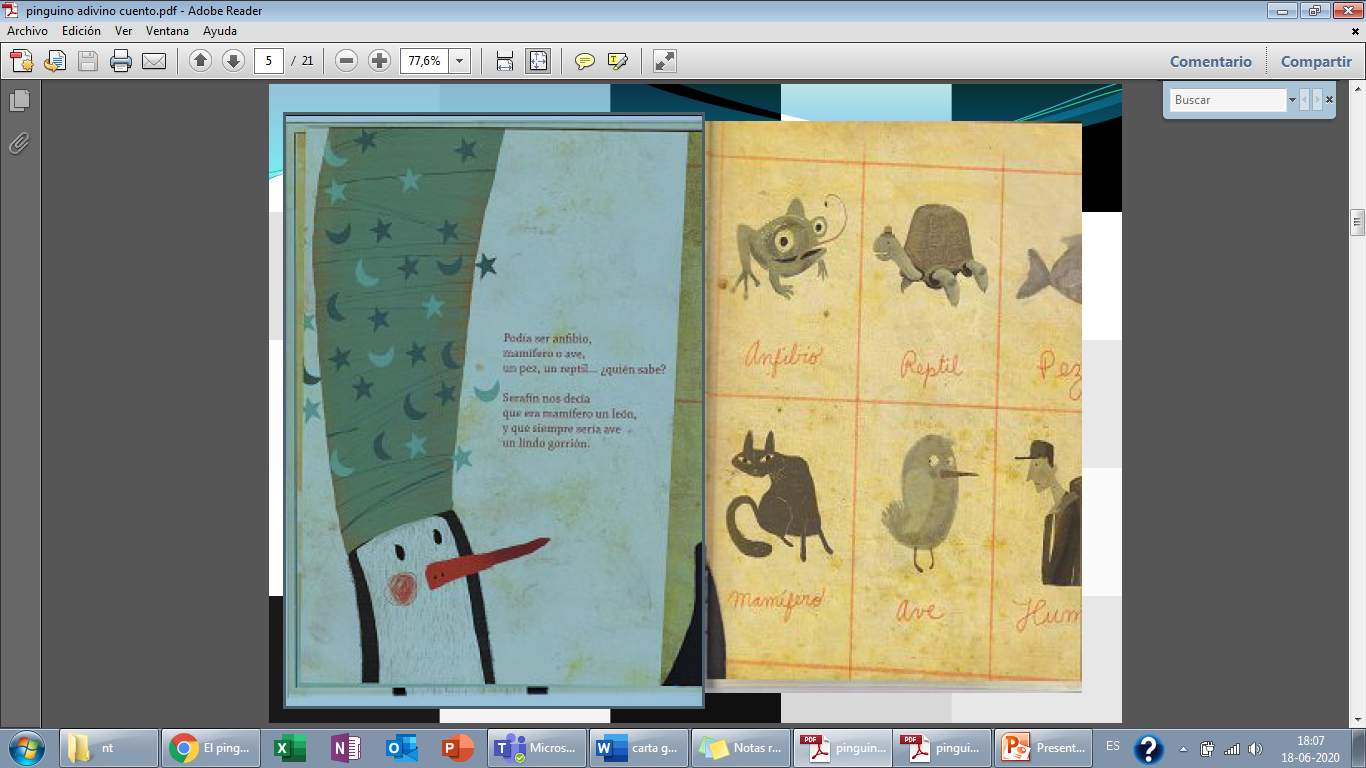 Contemos las letra de la palabra
R
E
P
T
I
L
R
E
P
T
I
L
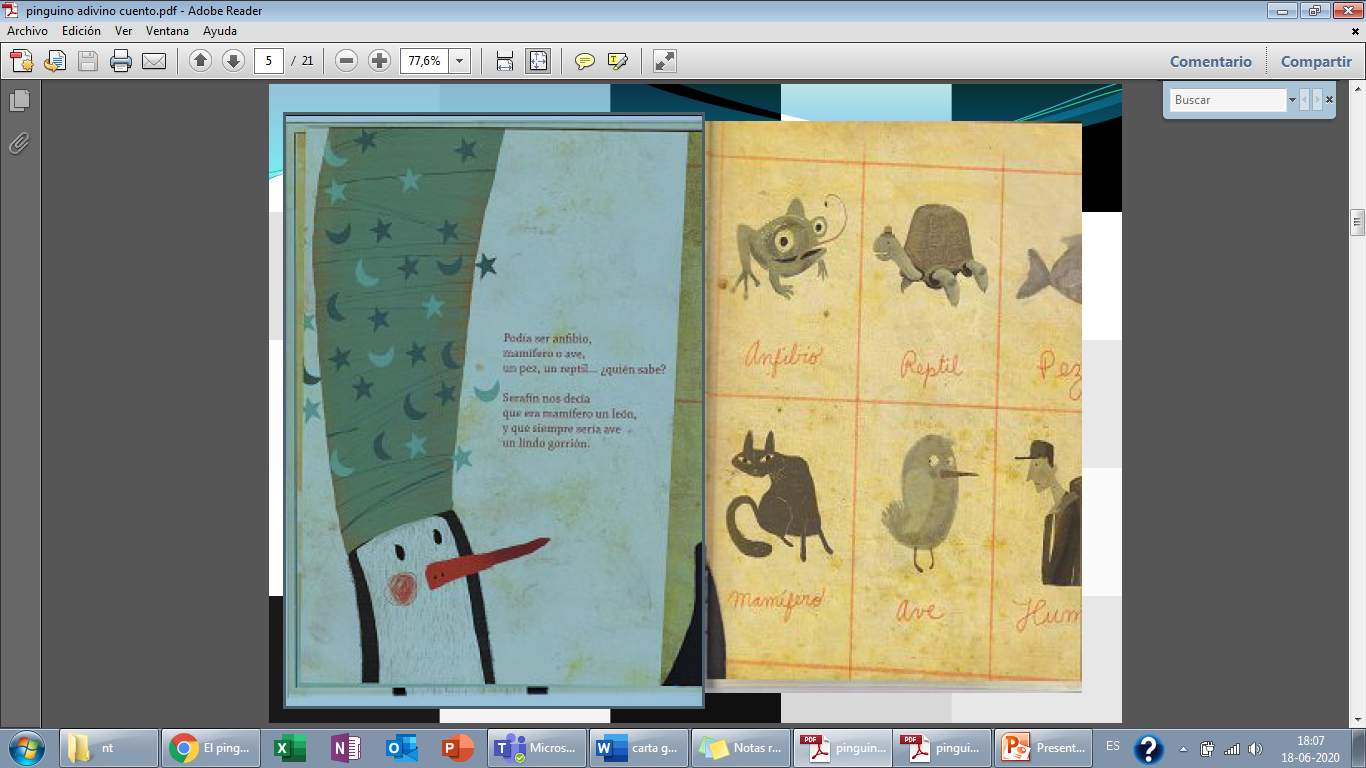 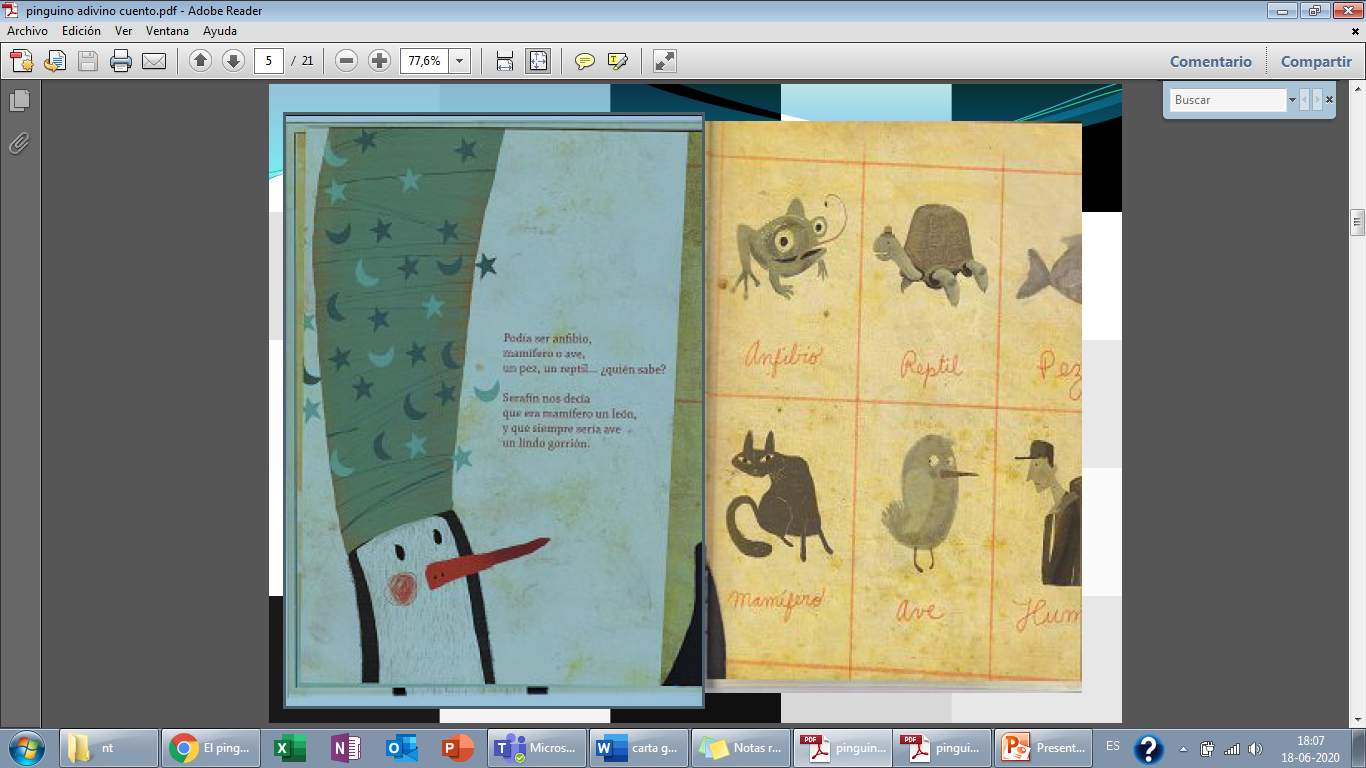 Actividad:
P
E
Z
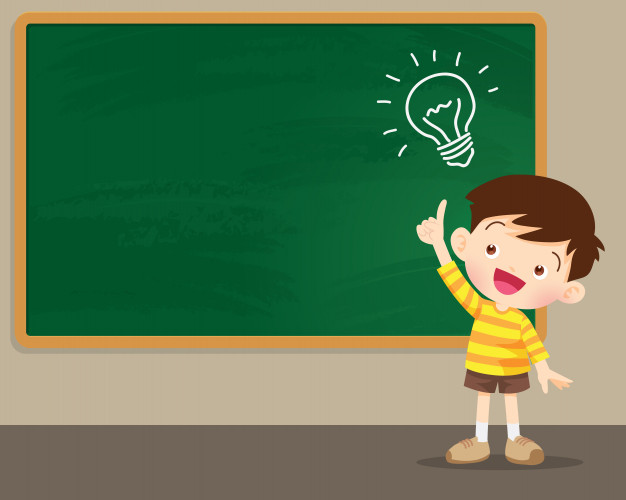 Ahora debes deletrear tu nombre
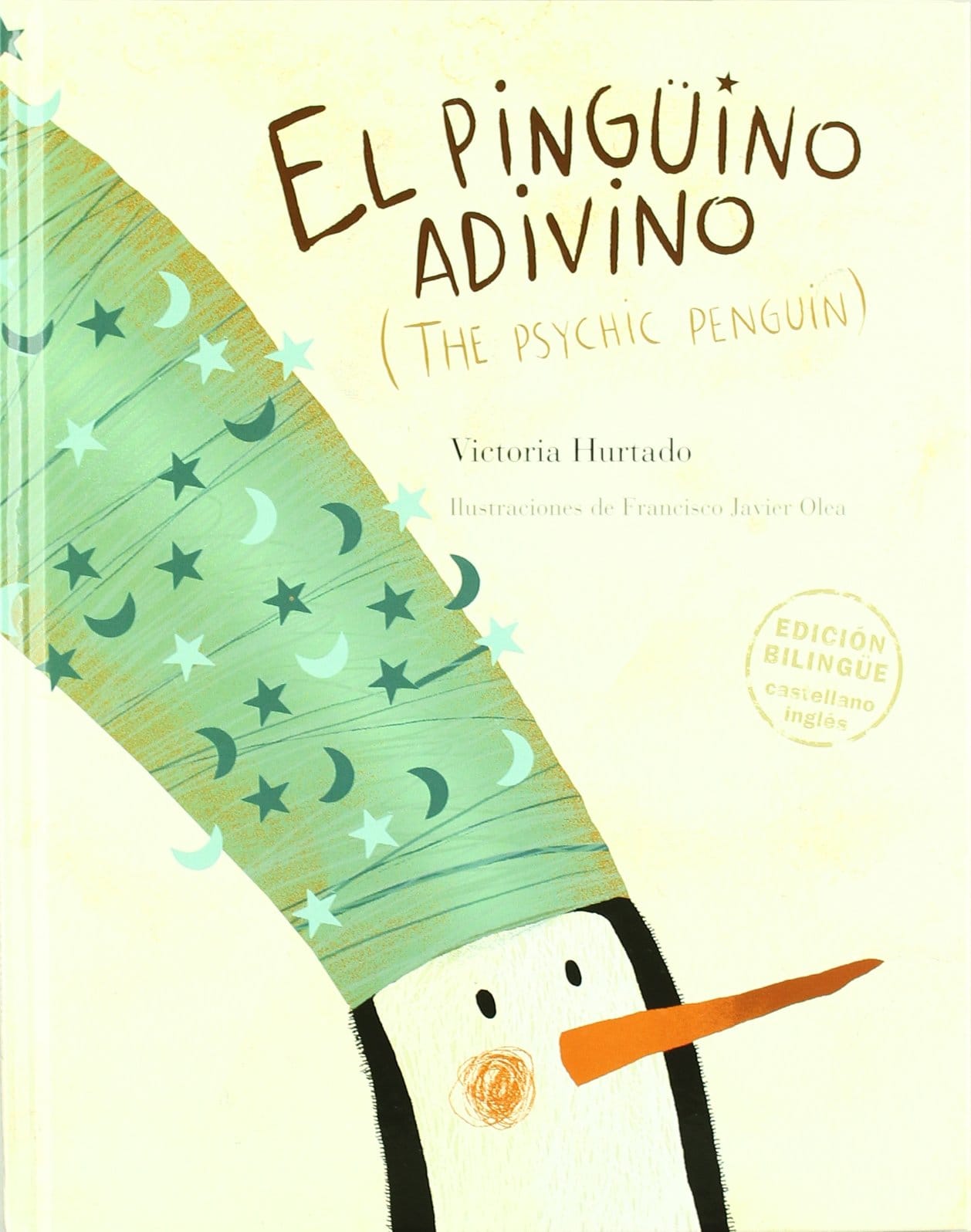